ВИНОКУРОВА МАРФА ДМИТРИЕВНА
ВОСПИТАТЕЛЬ
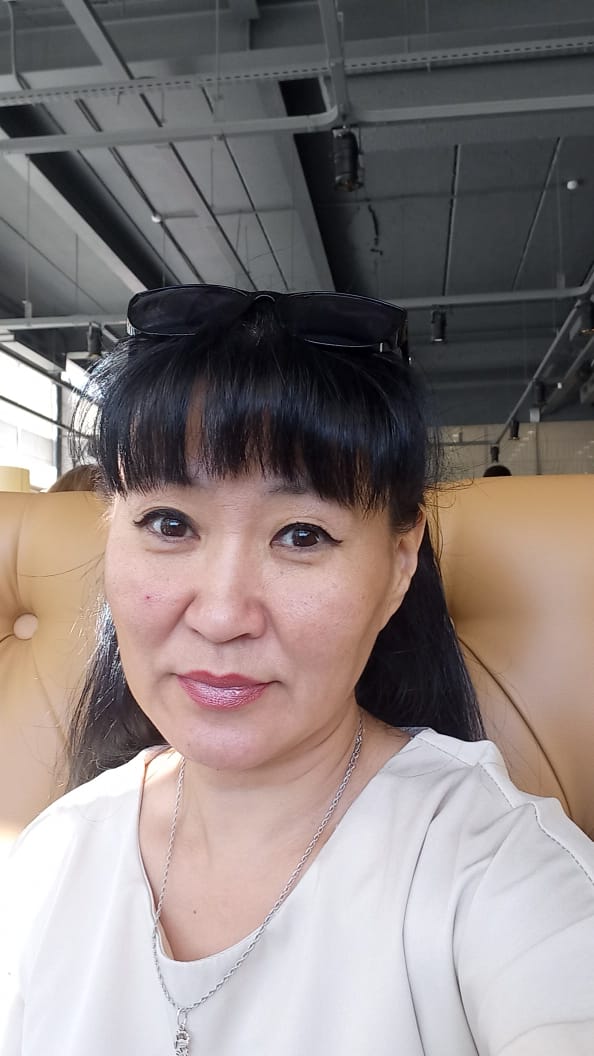 Образование: Средне-специальное
 Иркутское педучилище №1 , 1990 год
Специальность : учитель начальных классов
Профессиональная переподготовка 2018г. ИНПО СВФУ им. Амосова М.К.» "Учитель- логопед"-1004ч.
Профессиональная переподготовка 2019г."Воспитатель дошкольного образования"- АНО ДПО институт дистанционного обучения г. Нижне- Вартовск-256ч; 
Квалификационная категория: первая -2020г.
Педстаж: 34 года
Награды
Курсы повышения квалификации
Курсы повышения квалификации